Кировское областное государственное общеобразовательное автономное учреждение «Средняя школа г.Лузы»
Мой папа  - железнодорожник.


Ученица 2-б класса
Климчук Дарья
Железная дорогаВ наше время так нужна!И любая из профессий, -Всем почетна и важна.
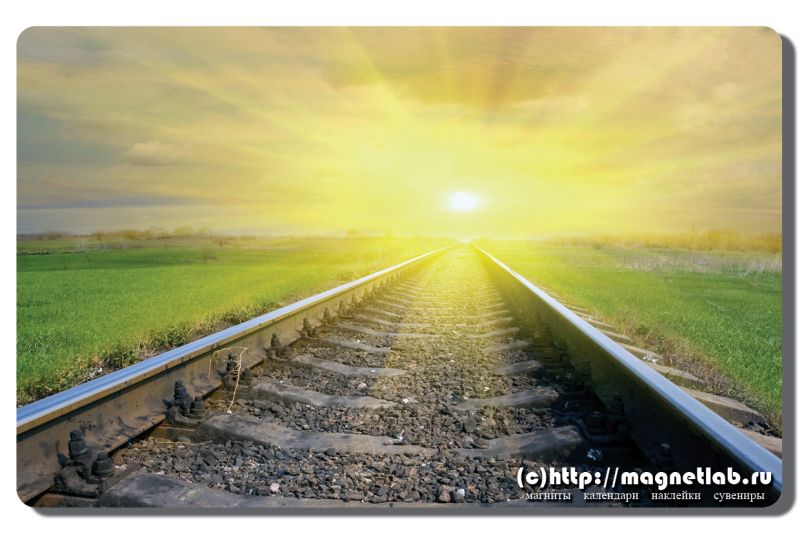 Для того, чтобы поезда приходили вовремя, чтобы пассажиры были в безопасности, грузы доставляли в нужный срок, на железной дороге трудится много людей разных профессий: кассир, диспетчер, проводник, машинист, осмотрщик, монтер пути.
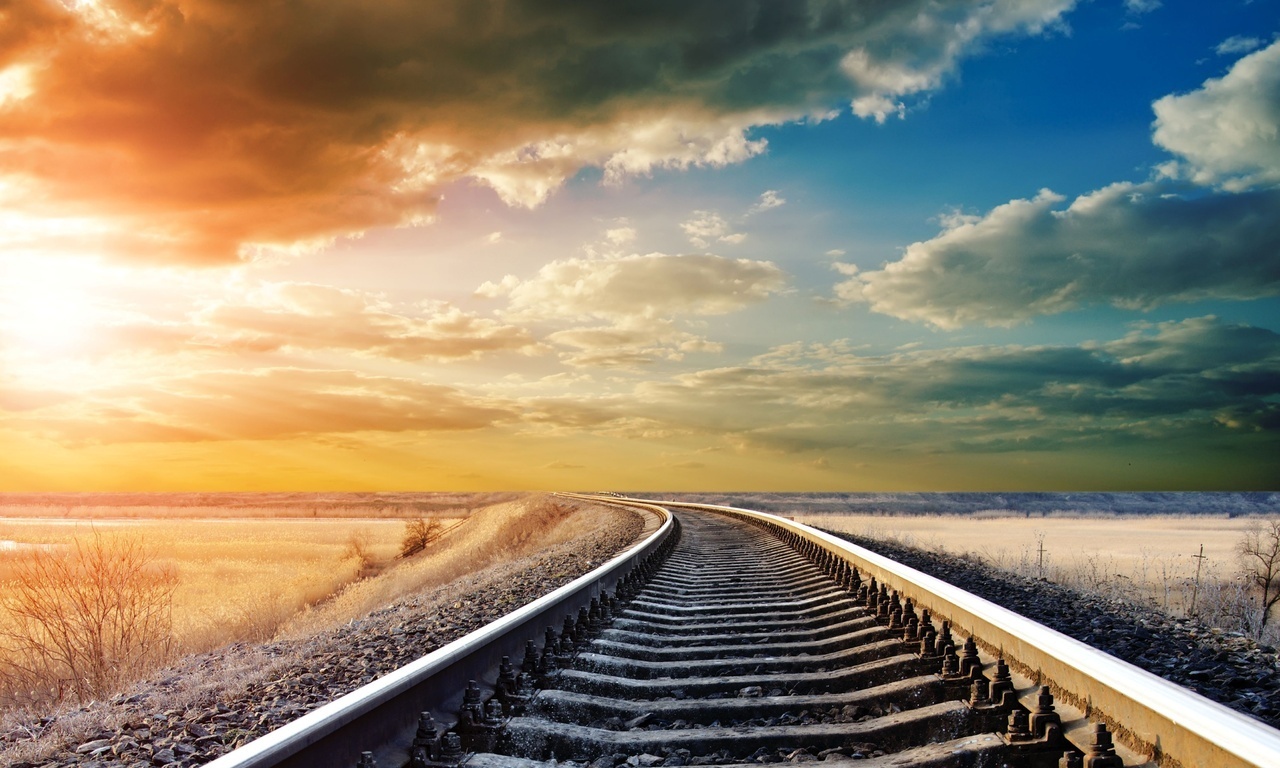 Мой папа работает монтером пути. Эта профессия в простонародье называется путеец.
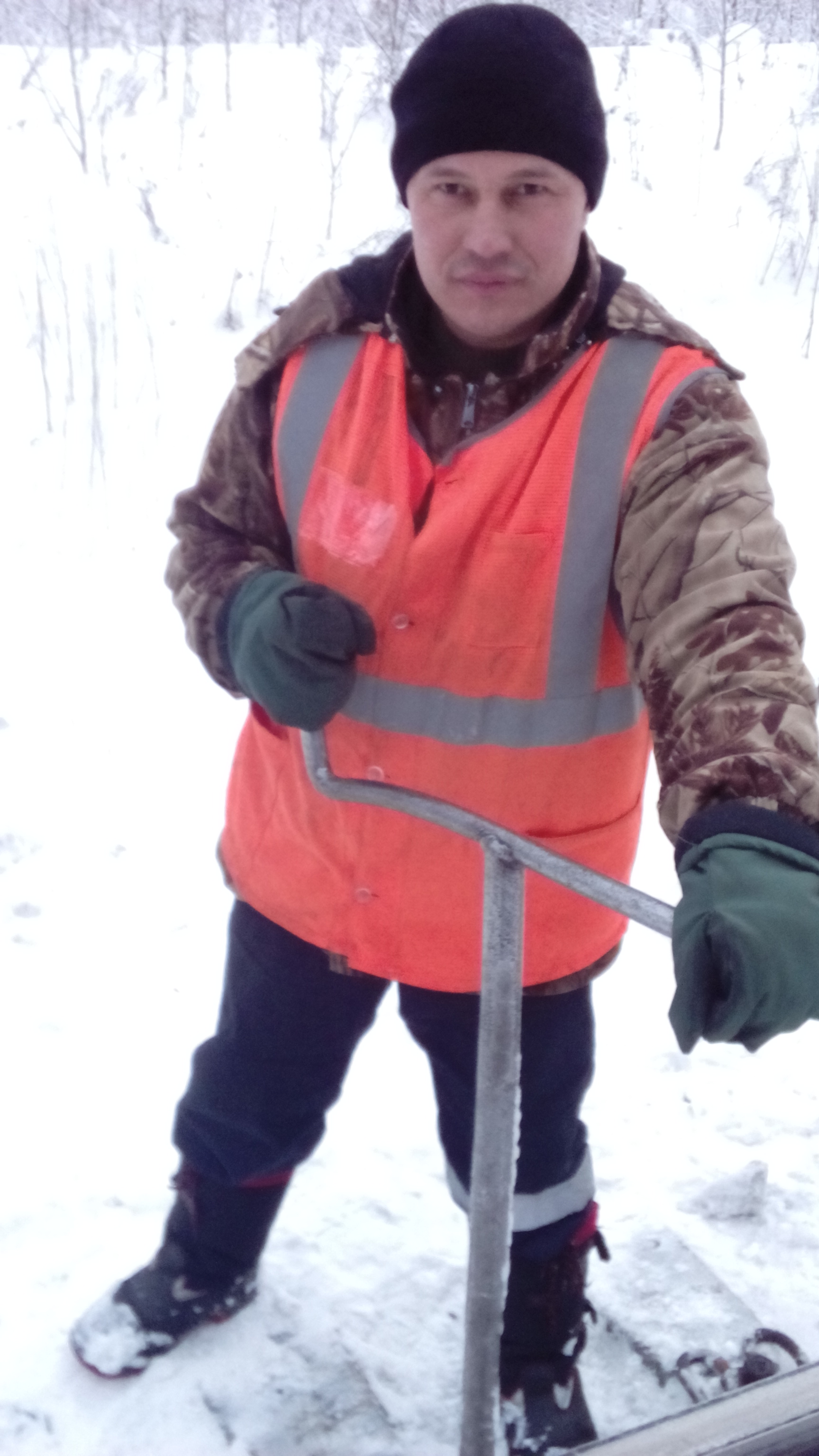 Монтер пути
Они занимаются строительством новых дорог, ремонтом и обслуживанием старых. Профессия «монтер пути» существует ради безопасности перевозок.
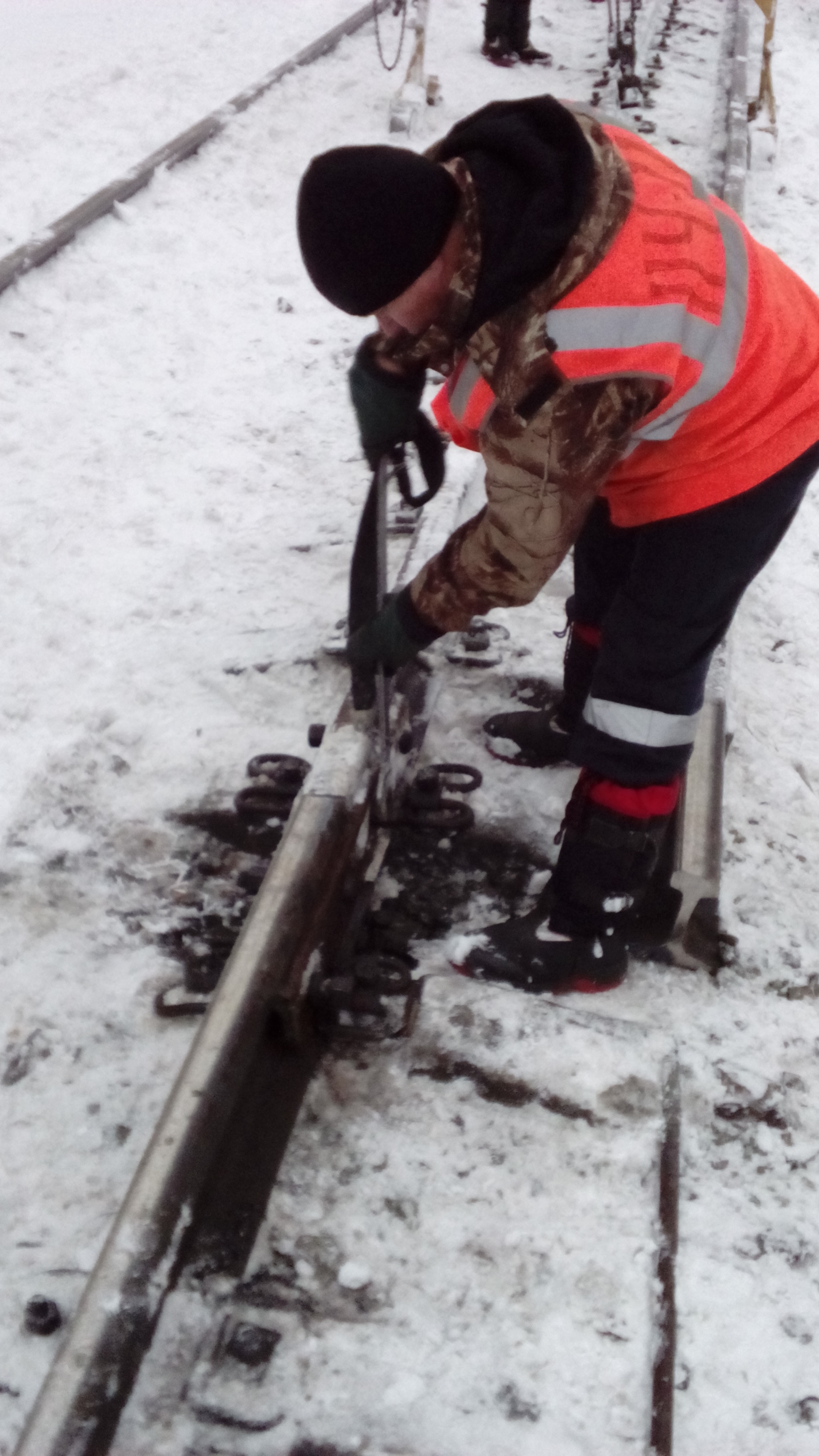 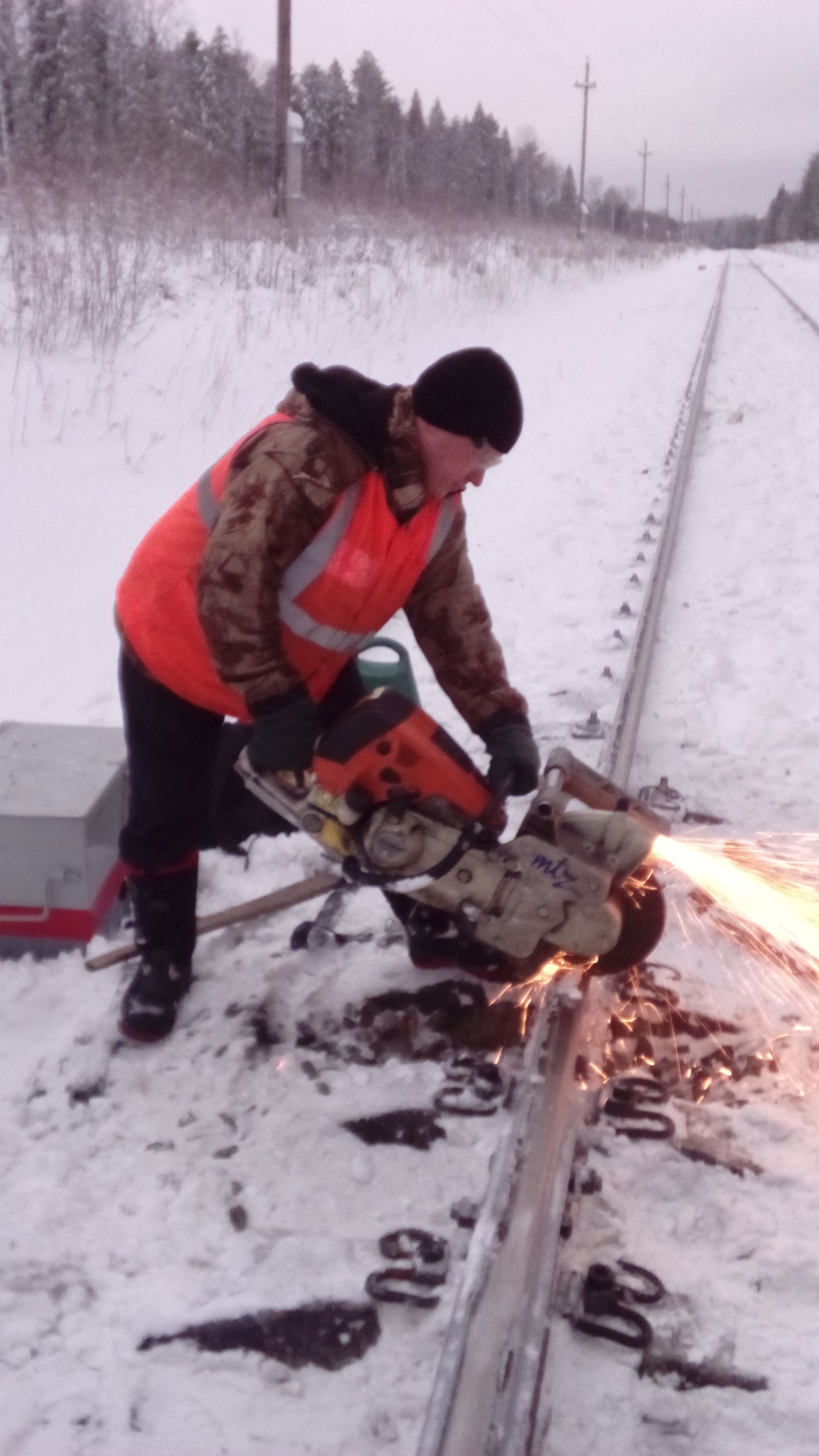 Мой папа работает на железной дороге более 15 лет.	Он потомственный железнодорожник. Еще его дед (мой прадедушка) трудился на железной дороге. А его отец (мой дедушка) был бригадиром на Северо – Кавказской железной дороге в г. Пятигорске.
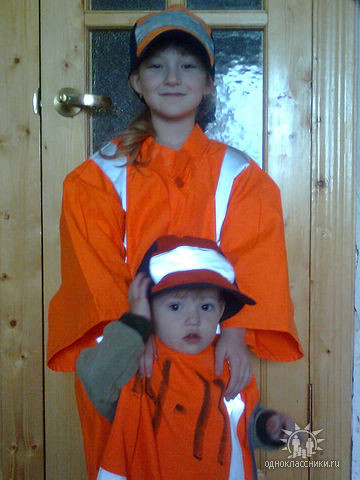 Я очень горжусь своим папой. И дальнейшую жизнь тоже хочу связать с железной дорогой.